We practice how to calculate the electric field created by charge distributed over space
Electric field calculations
Basic idea: apply the superposition principle of electric field
We go from the fundamental principle E(r)= E1(r) + E2(r)
to fully exploit
Electric field on the axis of a ring of charge
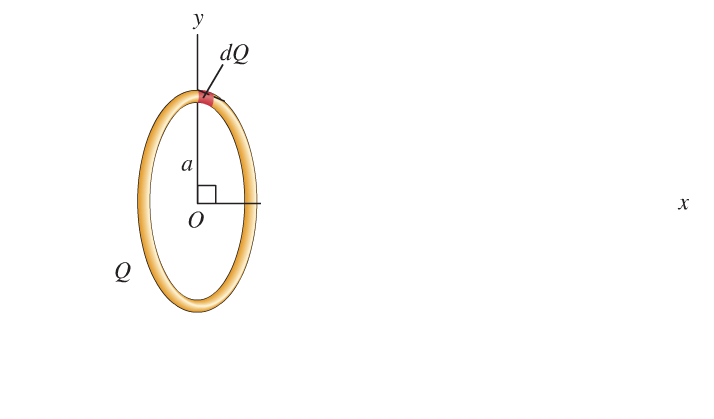 homogeneously
charged ring
Total charge Q
Radius a
Line charge density
P

dEx
dEy
with
Brief discussion of limiting case x>>a

Ring structure becomes less “visible” from distant point P
E-field of a point charge
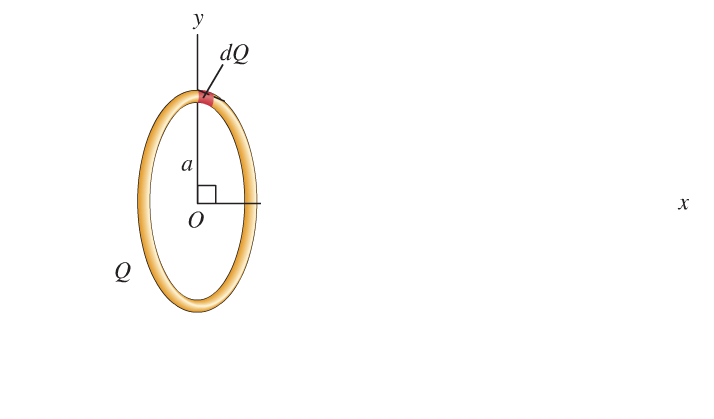 x>>a
Electric field on the axis of uniformly charged plate
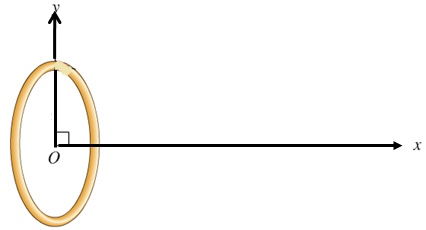 homogeneous charge per plate area
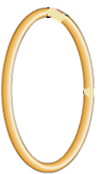 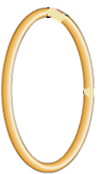 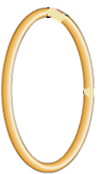 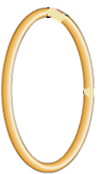 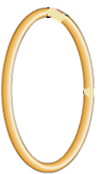 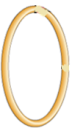 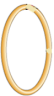 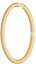 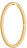 We consider the plate as a collection of rings
we take advantage of our ring solution
da
Every ring of radius 0<a<R contributes with
a
with
Brief discussion of limiting case R


result independent of x
R
field direction everywhere perpendicular to the sheet 
homogeneous field
we use this limiting case to derive 
the electric field of two oppositely charged infinite sheets
sheet 2
E=0 
above sheet2
E=/0 
between the sheets
E=0 
below sheet1
sheet 1
Demonstration
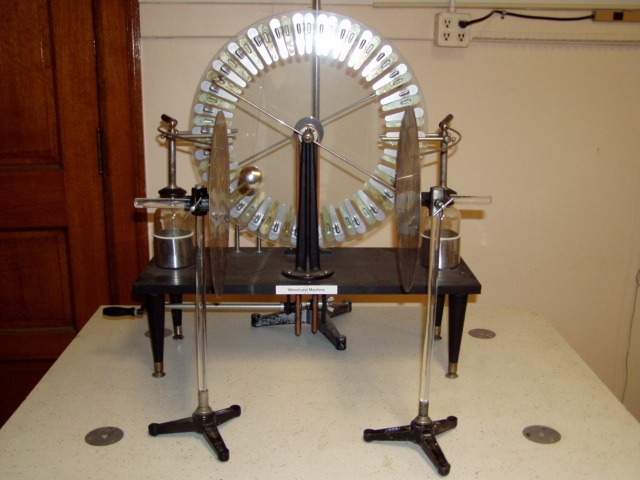 For a nice intuitive approach to an understanding of the Wimshurst machine watch also
MIT Physics Demo -- The Wimshurst Machine
http://www.youtube.com/watch?v=Zilvl9tS0Og